StudyMafia.Org
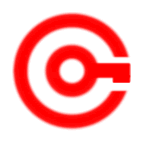 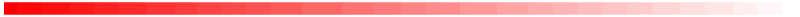 Threats to Biodiversity
Submitted To:	                                  Submitted By:
                      Studymafia.org                                  Studymafia.org
Table Contents
Definition
Introduction
Threats to Biodiversity
Importance of Biodiversity 
Conclusion
2
[Speaker Notes: SAY:Before we wrap up the course, let’s review what we have learned today.

During this course, we have
<READ the bullets from the slide.>

GO to next slide.]
Definition
Biodiversity is the variety of life on Earth at all its levels, from genes to ecosystems.
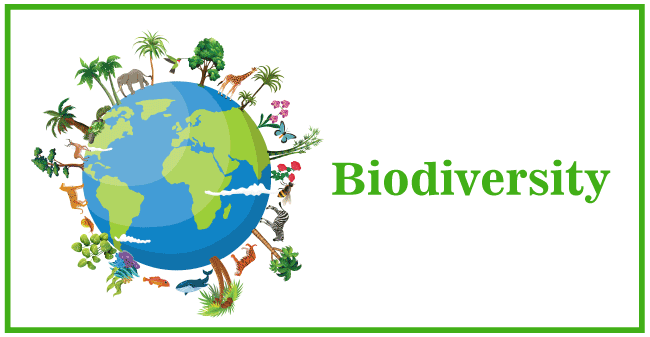 3
[Speaker Notes: SAY:Before we wrap up the course, let’s review what we have learned today.

During this course, we have
<READ the bullets from the slide.>

GO to next slide.]
Introduction
Taking a step back then, we can see that the biggest threat to biodiversity is the exponential population growth of homo sapiens and consequent urbanization. 
In meeting our demands for food, shelter, clothing and consumer goods, we are destroying the of habitats of other species without check.
4
[Speaker Notes: SAY:Before we wrap up the course, let’s review what we have learned today.

During this course, we have
<READ the bullets from the slide.>

GO to next slide.]
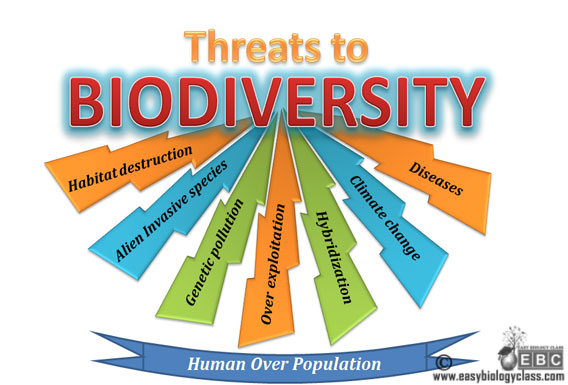 5
[Speaker Notes: SAY:Before we wrap up the course, let’s review what we have learned today.

During this course, we have
<READ the bullets from the slide.>

GO to next slide.]
Threats to Biodiversity
Deforestation
The highest concentrations of biodiversity on land are in the tropical rainforests.  More than 50 percent of the world’s species are thought to exist in the tropical rainforests.
And yet, over the past 40 years, around 20 percent of the Amazon jungle has been cleared for timber, agriculture and cattle ranching and scientists estimate that another 20 percent of the trees will be felled over the next 20 years
●●●
6
[Speaker Notes: SAY:
The purpose of epidemiology in public health practice is to

discover the agent, host, and environmental factors that affect health;
determine the relative importance of causes of illness, disability, and death;
identify those segments of the population that have the greatest risk from specific causes of ill health; and
evaluate the effectiveness of health programs and services in improving population health.
GO to next slide.]
Threats to Biodiversity
Further habitat loss and nature degradation:
Habitat loss generally involves development, sometimes intensive development and subsequent permanent population by humans. 
It eliminates natural habitats with one scoop of the backhoe, fragments ecosystems so they are unrecognizable as such in an afternoon, and forces migration of any animals and birds which might have survived.
●●●
7
[Speaker Notes: SAY:
The purpose of epidemiology in public health practice is to

discover the agent, host, and environmental factors that affect health;
determine the relative importance of causes of illness, disability, and death;
identify those segments of the population that have the greatest risk from specific causes of ill health; and
evaluate the effectiveness of health programs and services in improving population health.
GO to next slide.]
Threats to Biodiversity
Overexploitation
The World Wildlife Fund asserts that overexploitation is the second largest threat to many species after habitat loss. 
If overfishing continues at its present rate, the world will run out of seafood by 2048. 
Overhunting is done for several different reasons, one is for the high profits to be made in the illegal wildlife trade of plants and animals.
●●●
8
[Speaker Notes: SAY:
The purpose of epidemiology in public health practice is to

discover the agent, host, and environmental factors that affect health;
determine the relative importance of causes of illness, disability, and death;
identify those segments of the population that have the greatest risk from specific causes of ill health; and
evaluate the effectiveness of health programs and services in improving population health.
GO to next slide.]
Threats to Biodiversity
Air pollution
Pollution, in the many forms it takes, is a major threat to biodiversity.
Air pollution can affect animals and birds through inhalation of gases or small particles, ingesting particles suspended in food or water or in the case of soft-bodied invertebrates like earthworms or animals with thin, moist skin like frogs and lizards, by absorbing gases through the skin.
●●●
9
[Speaker Notes: SAY:
The purpose of epidemiology in public health practice is to

discover the agent, host, and environmental factors that affect health;
determine the relative importance of causes of illness, disability, and death;
identify those segments of the population that have the greatest risk from specific causes of ill health; and
evaluate the effectiveness of health programs and services in improving population health.
GO to next slide.]
Threats to Biodiversity
Water pollution
Water pollution decreases biological diversity as well. 
Water pollution can include:
debris from garbage dumping, including plastic in the oceans which can strangle, suffocate or congest the gastrointestinal systems of birds and marine life;
oil and petrochemicals from many different sources; heavy metals from acid mine drainage;
●●●
10
[Speaker Notes: SAY:
The purpose of epidemiology in public health practice is to

discover the agent, host, and environmental factors that affect health;
determine the relative importance of causes of illness, disability, and death;
identify those segments of the population that have the greatest risk from specific causes of ill health; and
evaluate the effectiveness of health programs and services in improving population health.
GO to next slide.]
Threats to Biodiversity
Land pollution
Land pollution, like acid mine drainage, hazardous waste sites, deposition of toxic chemicals from the air, whatever the source is a special threat to biodiversity because it diminishes the land available for any plant growth.
●●●
11
[Speaker Notes: SAY:
The purpose of epidemiology in public health practice is to

discover the agent, host, and environmental factors that affect health;
determine the relative importance of causes of illness, disability, and death;
identify those segments of the population that have the greatest risk from specific causes of ill health; and
evaluate the effectiveness of health programs and services in improving population health.
GO to next slide.]
Threats to Biodiversity
Climate change
Climate change is the recent rapid warming of the earth due in large part to the burning of fossil fuels which is creating too much carbon in the atmosphere. 
Rainforests have been studied for their role as a carbon sink, absorbing copious amounts of this greenhouse gas emission.
●●●
12
[Speaker Notes: SAY:
The purpose of epidemiology in public health practice is to

discover the agent, host, and environmental factors that affect health;
determine the relative importance of causes of illness, disability, and death;
identify those segments of the population that have the greatest risk from specific causes of ill health; and
evaluate the effectiveness of health programs and services in improving population health.
GO to next slide.]
Threats to Biodiversity
Invasive species
The ease with which one can travel the globe and the plenitude of transcontinental voyages has increased invasive species everywhere.  
Climate change affords yet another advantage to invasive species that bloom earlier in an extended growing season, taking firm hold and crowding out the new growth of native species.
13
[Speaker Notes: SAY:
The purpose of epidemiology in public health practice is to

discover the agent, host, and environmental factors that affect health;
determine the relative importance of causes of illness, disability, and death;
identify those segments of the population that have the greatest risk from specific causes of ill health; and
evaluate the effectiveness of health programs and services in improving population health.
GO to next slide.]
Importance of Biodiversity
Biodiversity strengthens the web of life and contributes to healthy ecosystems.
Healthy ecosystems contribute to clean air and climate regulation, clean water through filtration and decompose and cycle organic matter to make rich soil so that the process of life can continue.
14
[Speaker Notes: SAY:
The purpose of epidemiology in public health practice is to

discover the agent, host, and environmental factors that affect health;
determine the relative importance of causes of illness, disability, and death;
identify those segments of the population that have the greatest risk from specific causes of ill health; and
evaluate the effectiveness of health programs and services in improving population health.
GO to next slide.]
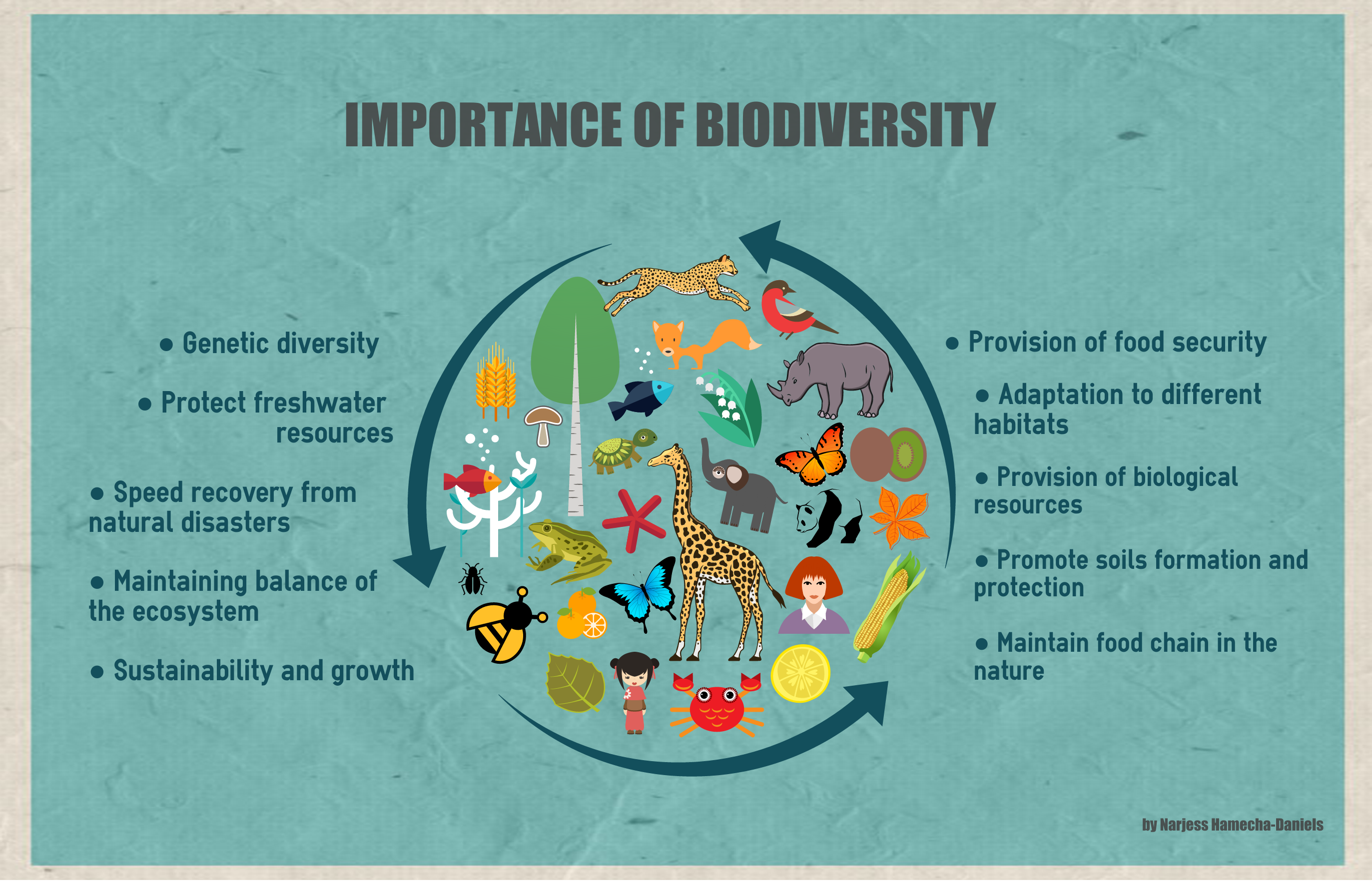 Conclusion
Biodiversity is all the different kinds of life you'll find in one area—the variety of animals, plants, fungi, and even microorganisms like bacteria that make up our natural world. 
Each of these species and organisms work together in ecosystems, like an intricate web, to maintain balance and support life.
16
[Speaker Notes: SAY:
The purpose of epidemiology in public health practice is to

discover the agent, host, and environmental factors that affect health;
determine the relative importance of causes of illness, disability, and death;
identify those segments of the population that have the greatest risk from specific causes of ill health; and
evaluate the effectiveness of health programs and services in improving population health.
GO to next slide.]
ThanksTo StudyMafia.org